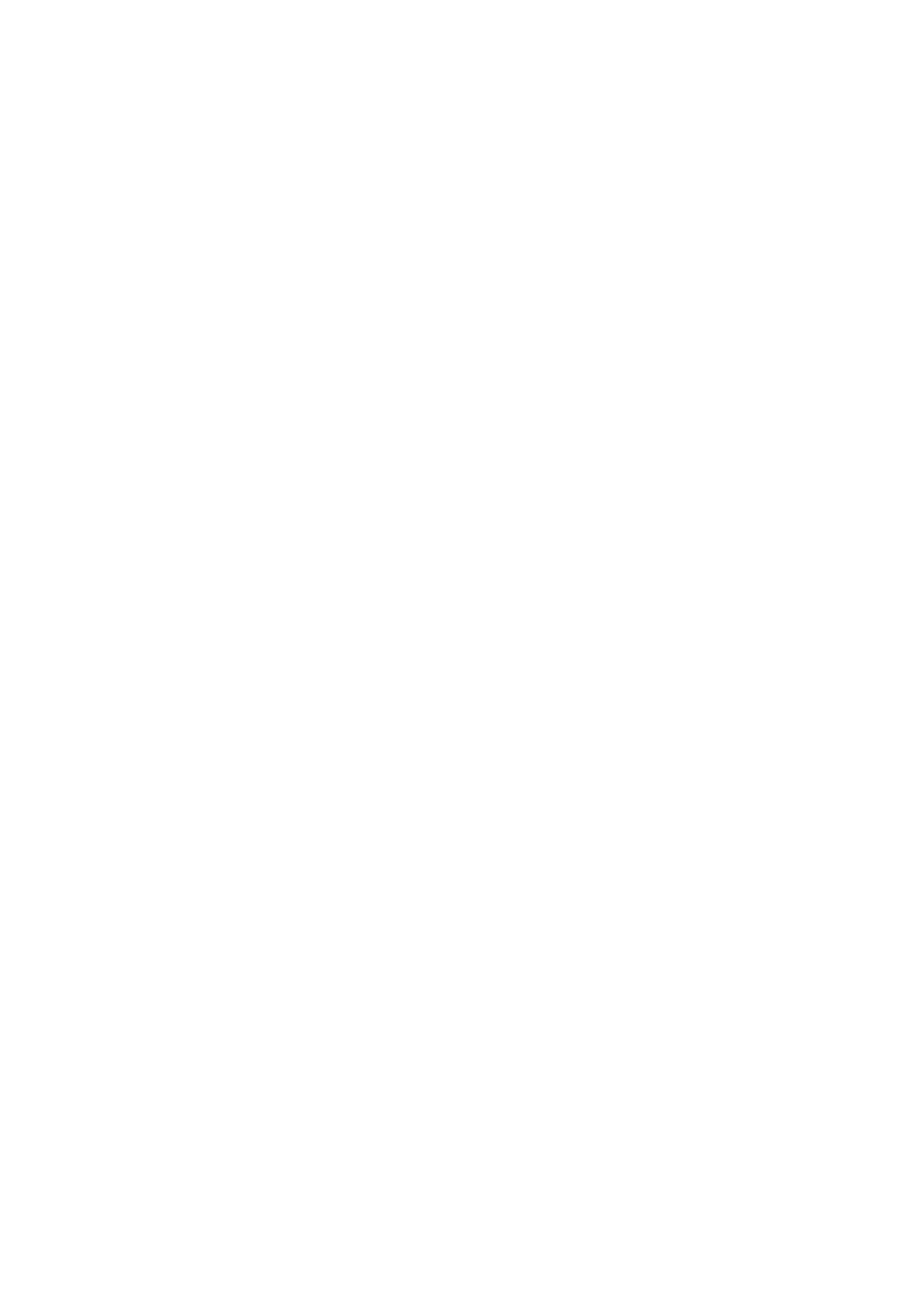 CLEANING
SERVICES
:
:
APARTMENT
HOME
OFFICE
SERVICES OFFERED
KITCHEN
BATHROOM
OFFICE
DUSTING
MOPPING
VACUUMING
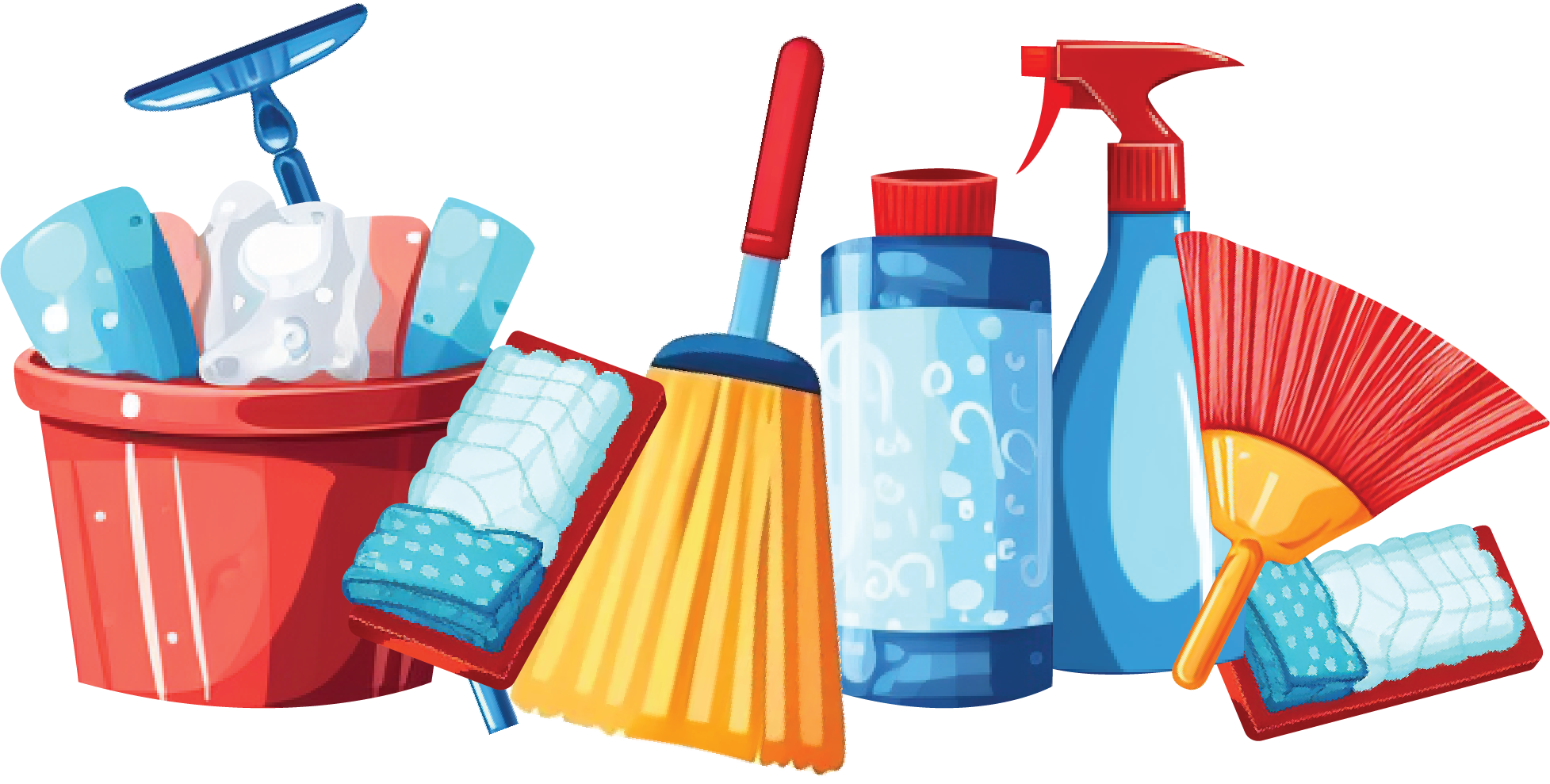 CALL NOW: +0123 456 789